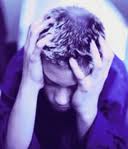 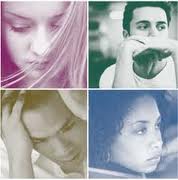 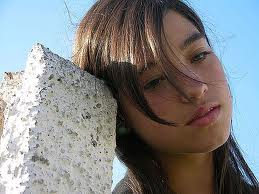 Chapter #5  Lesson 1
Dealing with Anxiety and Depression
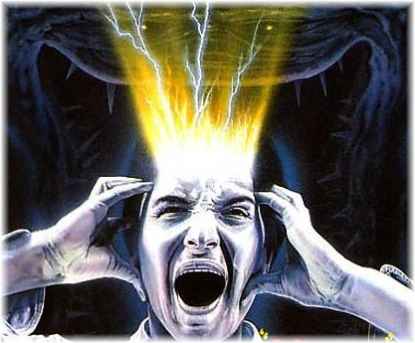 Understanding Anxiety
Anxiety:  the condition of feeling uneasy or worried 	        about what may happen.
Brief feelings of anxiety are common and natural responses to stress.
Usually, once the stressful situation is over, so is the anxiety it created.
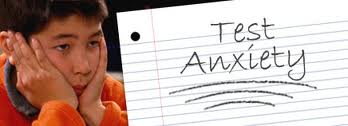 More Than Sad : Teen Depression
Understanding Depression
Depression: is a prolonged feeling of helplessness,   			  hopelessness, and sadness.
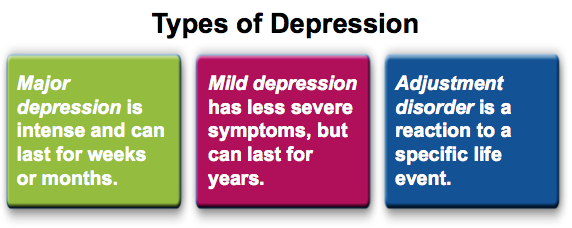 15-20 % teens are diagnosed  with depression – 2x as high in Girls than in Boys
Apathy: lack of strong feeling, interest, or concern.
More Than Sad : Teen Depression
More Than Sad : Teen Depression
Causes and Effects of Depression
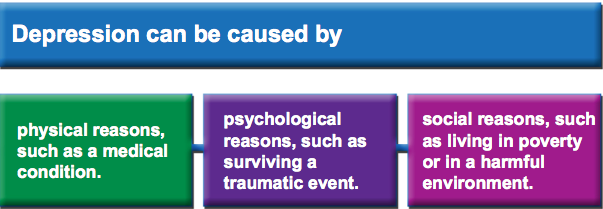 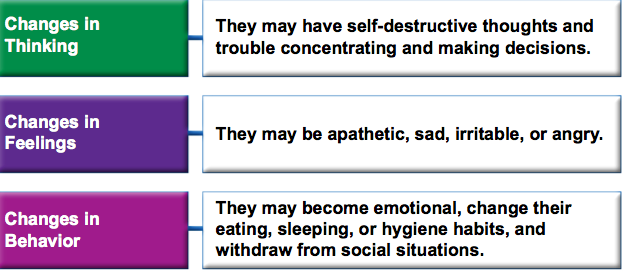 More Than Sad : Teen Depression
Getting Help for Depression
If you recognize signs of depression in yourself or a friend, discuss 
your concerns with a trusted adult. 

Depression is a treatable illness!!!
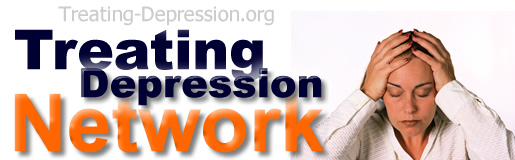 Health professionals can develop a depression-treatment plan that may include:
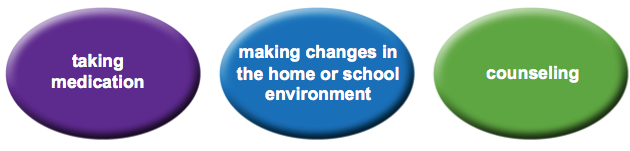 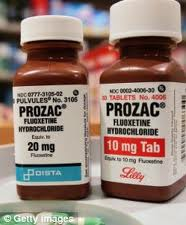 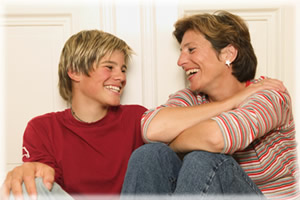 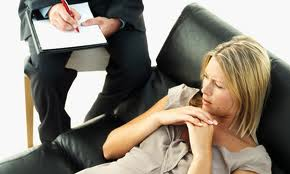 More Than Sad : Teen Depression
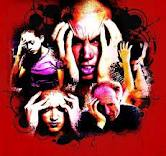 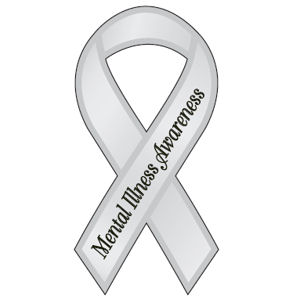 Chapter #5 Lesson 2
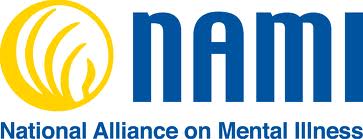 Mental Disorders
Understanding Mental Disorders
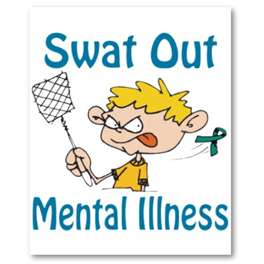 Mental Disorder: an illness of the mind that can affect the thoughts, feelings, and behaviors of a person, preventing them from leading a happy, healthful, and productive life.
Stigma: a mark of shame or disapproval that results in an individual being shunned or rejected by others.
Anxiety Disorders
Anxiety Disorder: A condition in which real or imagined fears are difficult to control
Phobia: A strong, irrational fear of something specific, such as heights or social situations.
Cotton Ball Phobia!!!!
Obsessive Compulsive Disorder
Persistent thoughts, fears, or urges (obsessions) leading to uncontrollable repetitive behaviors (compulsions). For example, the fear of germs leads to constant hand washing.
Post Traumatic Stress Disorder
A condition that may develop after exposure to a terrifying event. Symptoms include flashbacks, nightmares, emotional numbness, guilt, sleeplessness, and problems concentrating.
Impulse Control Disorders
People with impulse control disorders cannot resist the urge to hurt themselves or others.
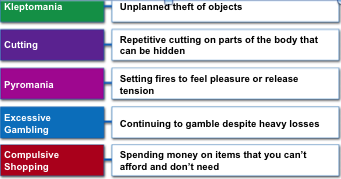 Misc. Mental Disorders
Eating disorders like anorexia nervosa, bulimia nervosa, or binge eating commonly occur during the teen years.  Eating disorders can lead to unhealthful weight loss and death.
A person with a mood disorder experiences extreme moods that are more severe than the normal highs and lows everyone experiences.
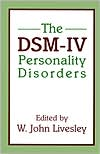 Conduct Disorder : Patterns of behavior in which the rights of others or basic social rules are violated 
Examples of conduct disorder include stealing, cruelty, lying, aggression, violence, truancy, arson, and vandalism.
Teens with personality disorders are unable to regulate their emotions. 
They may feel distressed in social situations or may behave in ways that are distressing to others.
Bipolar Disorder
Bipolar Disorder or manic-depressive disorder is marked by extreme mood changes , energy levels , and behavior.
Schizophrenia :
Schizophrenia is a mental disorder in which a person loses contact with reality. 
 
Symptoms include unpredictable behavior, delusions, hallucinations, and thought disorders.
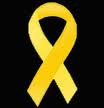 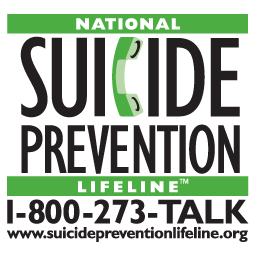 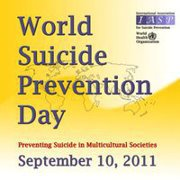 Chapter #5 Lesson 3
Suicide Prevention
Knowing the Facts of Suicide
Alienation : feeling isolated and separated from everyone else.
Suicide: the act of intentionally taking one’s own life
3rd leading cause of death 15-19 year olds
90% suffering from depression, mental disorder, substance abuse.

Cluster Suicide: a series of suicides occurring with a short period of time and involving several people in the same school or community.
5% of all teen suicides
Strategies to Prevent Suicide
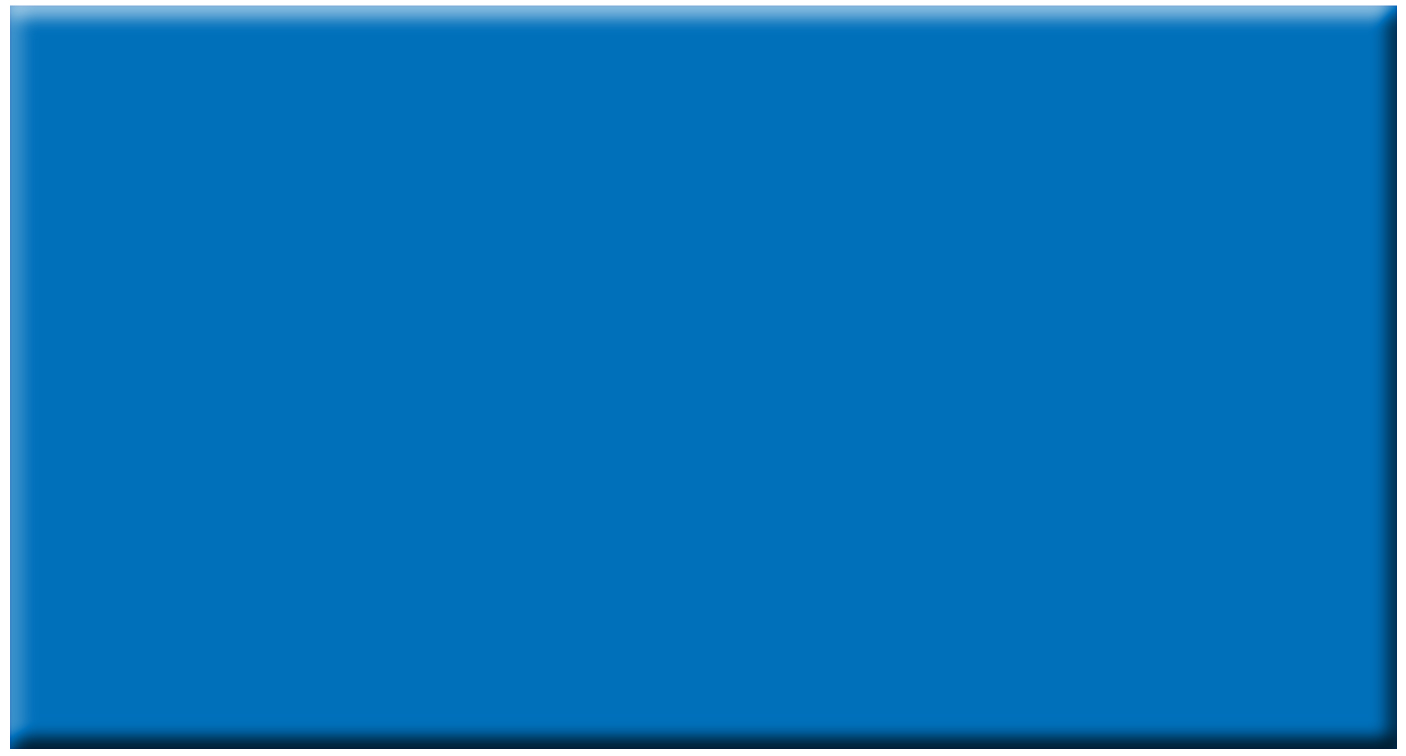 Warning Signs of Suicide
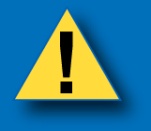 Direct statements such as “I wish I were dead.”
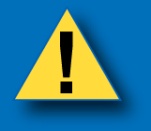 Indirect statements such as “I can’t take it anymore.”
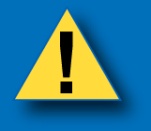 Writing poems, song lyrics, or diary entries that deal with death
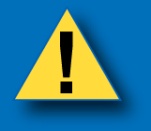 Direct or indirect suicide threats
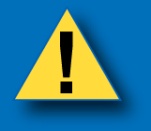 An unusual obsession with death
Strategies to Prevent Suicide
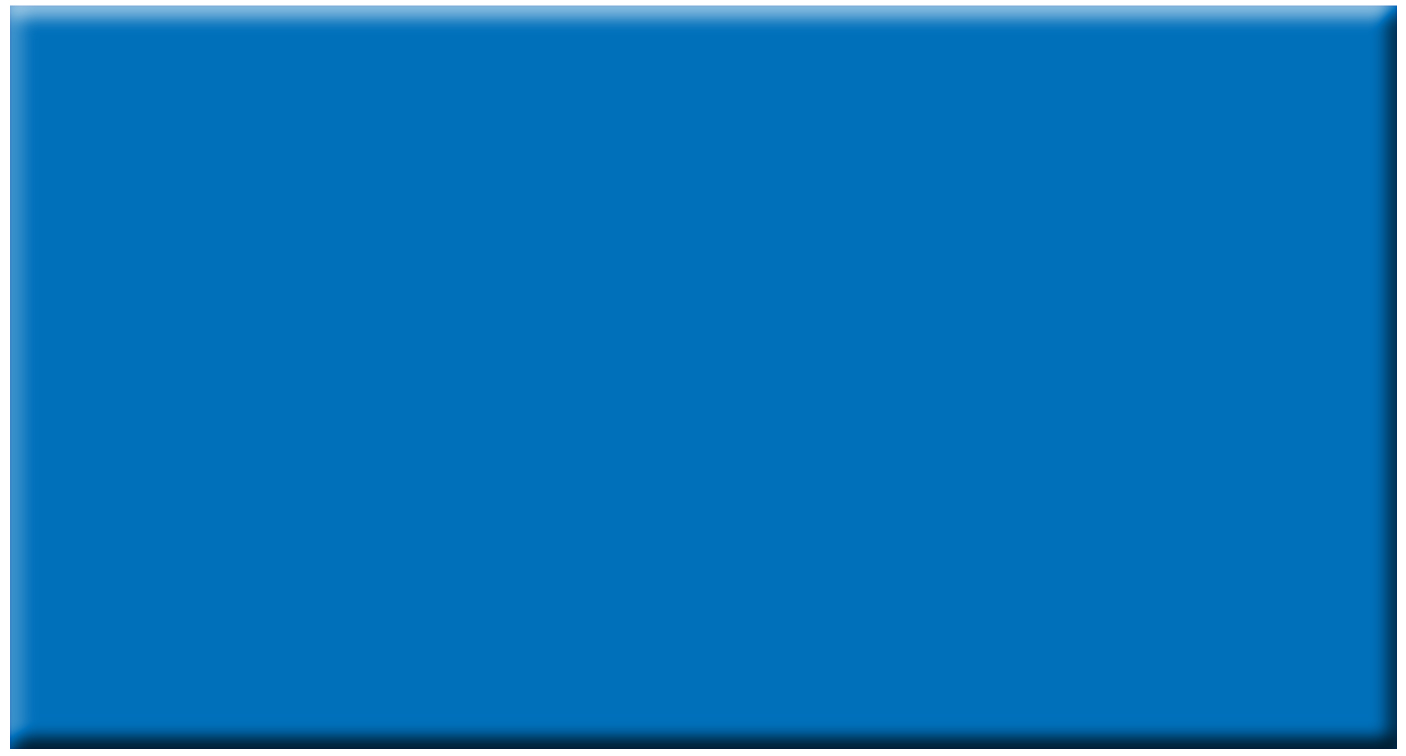 Warning Signs of Suicide
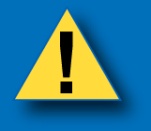 Withdrawal from friends
Dramatic changes in personality, hygiene, or appearance Impulsive, irrational, or unusual behavior
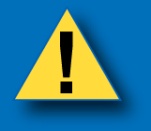 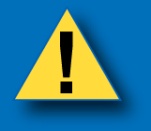 A sense of guilt, shame, or rejection; negative self-evaluation
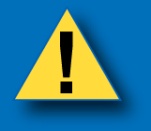 Deterioration in schoolwork or recreational performance
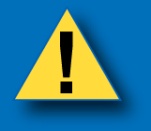 Giving away personal belongings
Strategies to Prevent Suicide
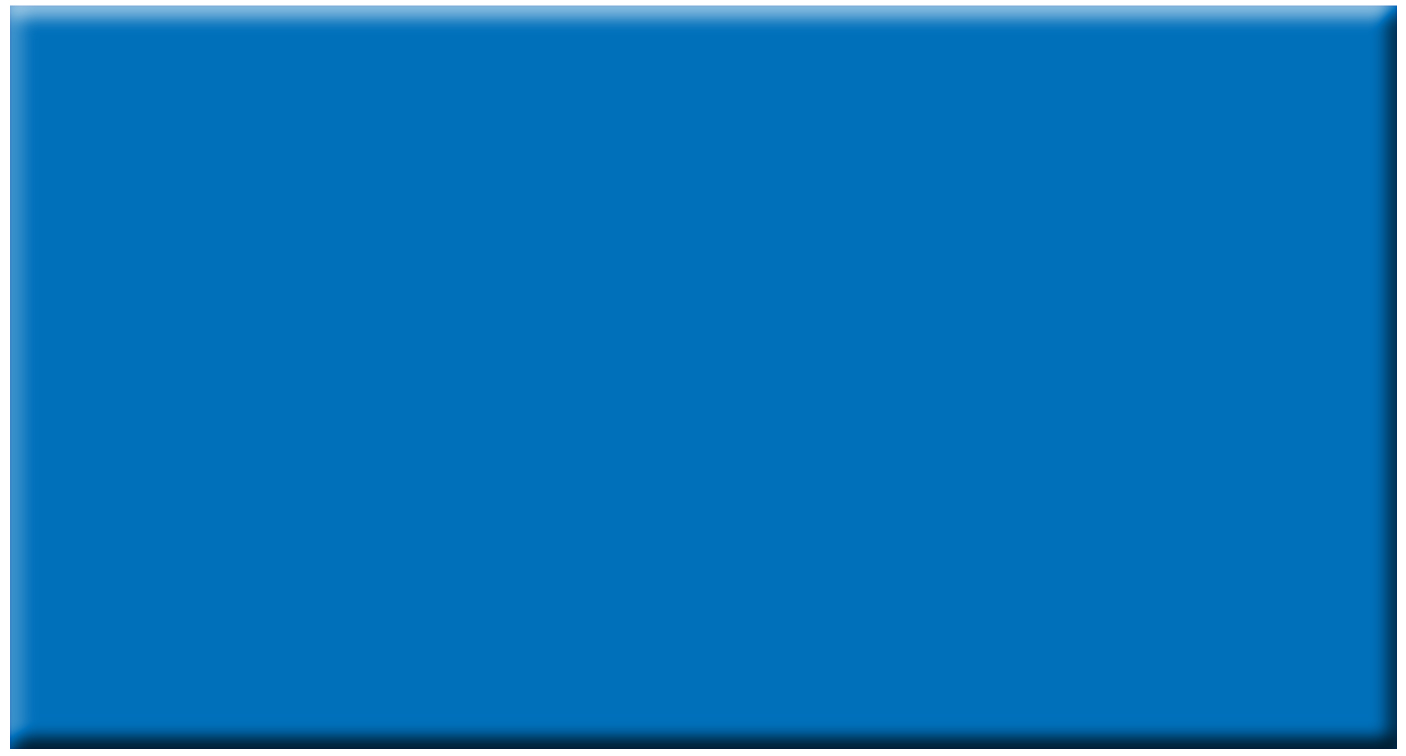 Warning Signs of Suicide
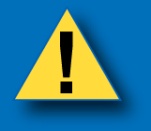 Substance abuse
Complaints about physical symptoms, such as stomachaches, headaches, and fatigue
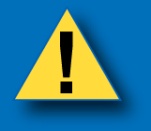 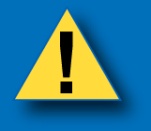 Persistent boredom and indifference
Violent actions, rebellious behavior, or running away Intolerance for praise or rewards
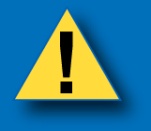 Depression / Teen Suicide
How Can You Help!!
Show that you care and are concerned.
Help them seek professional help.
Take any and all talk seriously.  Show empathy.
Stress temporary nature of that problems or feelings.
Make clear that you know they want to end their pain- but suicide is not the answer.
Ask if they have a specific plan and means to follow through with it.
Suggest they talk to a trusted adult.
DO NOT AGREE TO “KEEP A SECRET.

* Boy walking down the hallway and spills his books story.
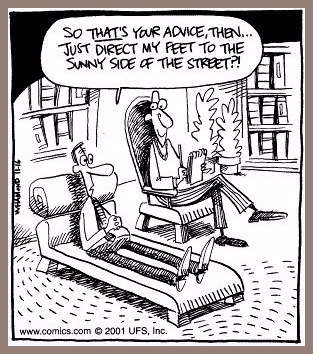 Chapter #5 Lesson 4
Getting Help
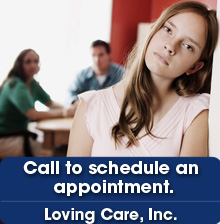 When Help is Needed
Feeling trapped or worrying all the time
Feelings that affect sleep, eating habits, schoolwork, job performance, or relationships
Becoming involved with alcohol or other drugs
Becoming increasingly aggressive, violent, or reckless
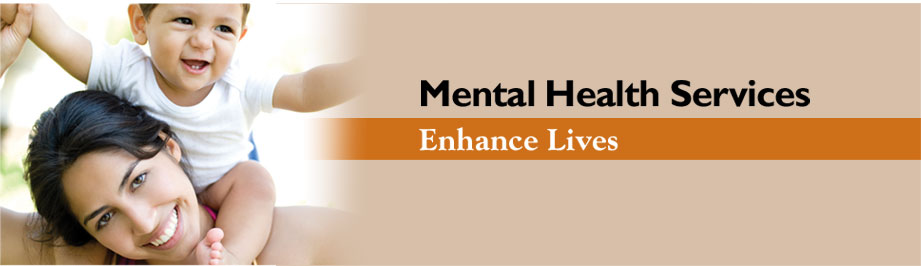 Mental Health Professionals
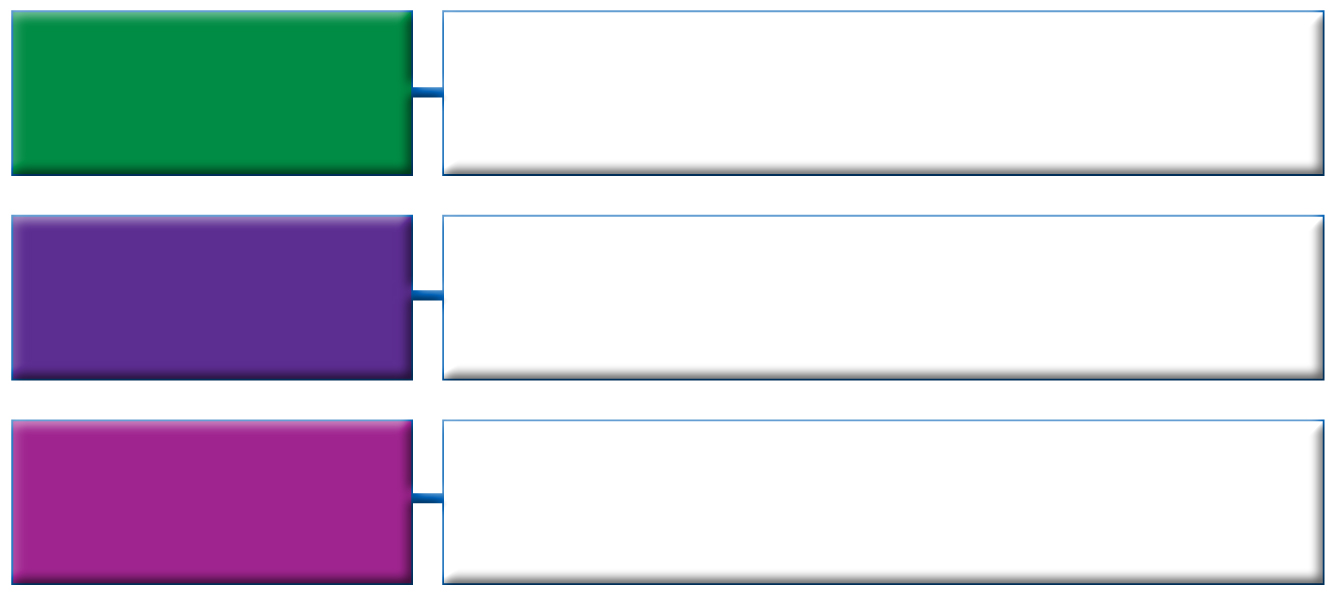 A professional who handles personal and educational matters
Counselor
A professional who specializes in the assessment of learning, emotional, and behavioral problems of schoolchildren
School Psychologist
A physician who diagnoses and treats mental disorders and can prescribe medications
Psychiatrist
Mental Health Professionals
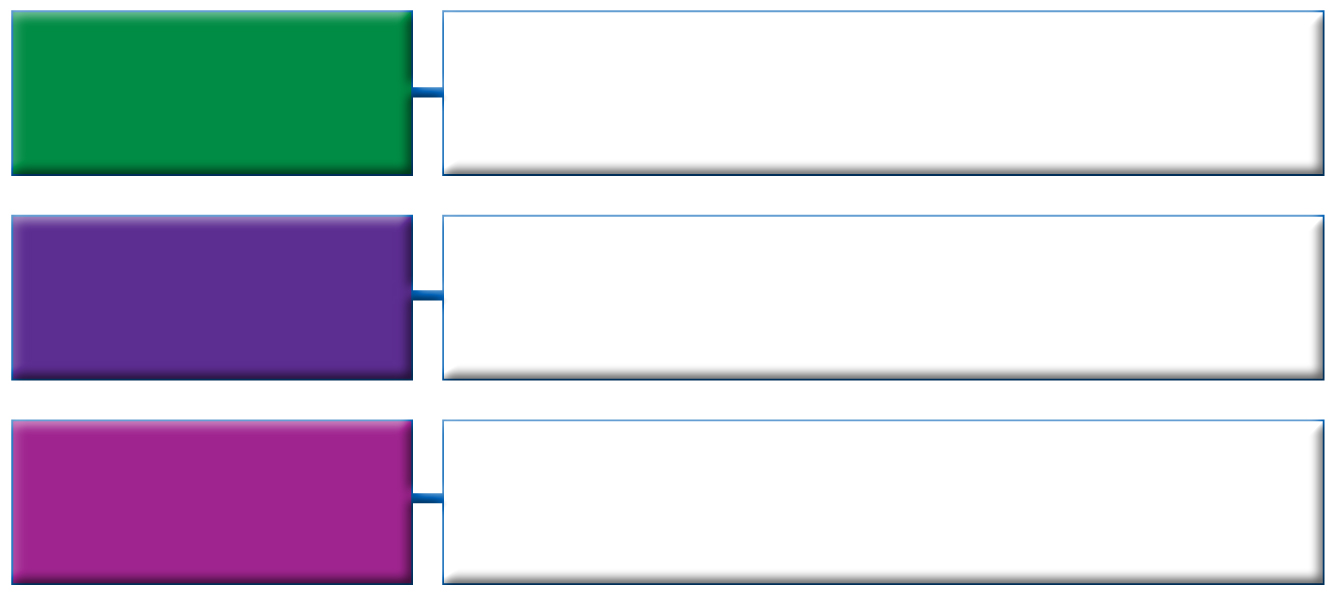 A physician who specializes in physical disorders of the brain and nervous system
Neurologist
A professional who diagnoses and treats emotional and behavioral disorders with counseling. Some can prescribe medications
Clinical Psychologist
A professional who provides guidance and treatment for emotional problems in a hospital, mental health clinic, or family service agency
Psychiatric Social Worker
Treatment Methods
Psychotherapy: An ongoing dialogue between a patient and a mental health professional 
Behavior Therapy  : A treatment process that focuses on changing unwanted behaviors through rewards and reinforcements
Cognitive Therapy : A treatment method designed to identify and correct distorted thinking patterns that can lead to feelings and behaviors that may be troublesome, self-defeating, or self-destructive
Family Therapy : Treatment that focuses on helping the family function in more positive and constructive ways by exploring patterns in communication and providing support and education 
Group Therapy  : Treating a group of people who have similar problems and who meet regularly with a trained counselor. 
Drug Therapy : : The use of certain medications to treat or reduce symptoms of a mental disorder.